DIAPORAMA
Dessins de Maison
Diaporama réalisé par le DISCRI dans le cadre de la Séance formative n°4 
des AOC : « Le logement »
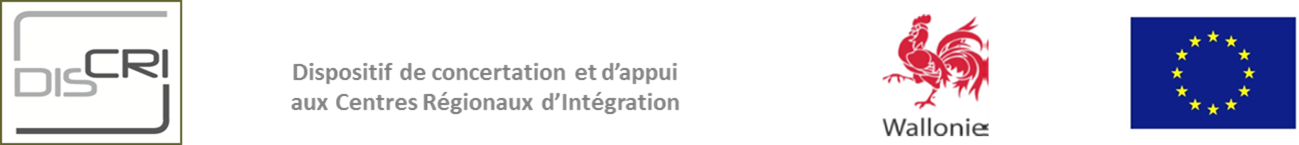 Dessin de la maison de la Fiche Activité : Cache-cache
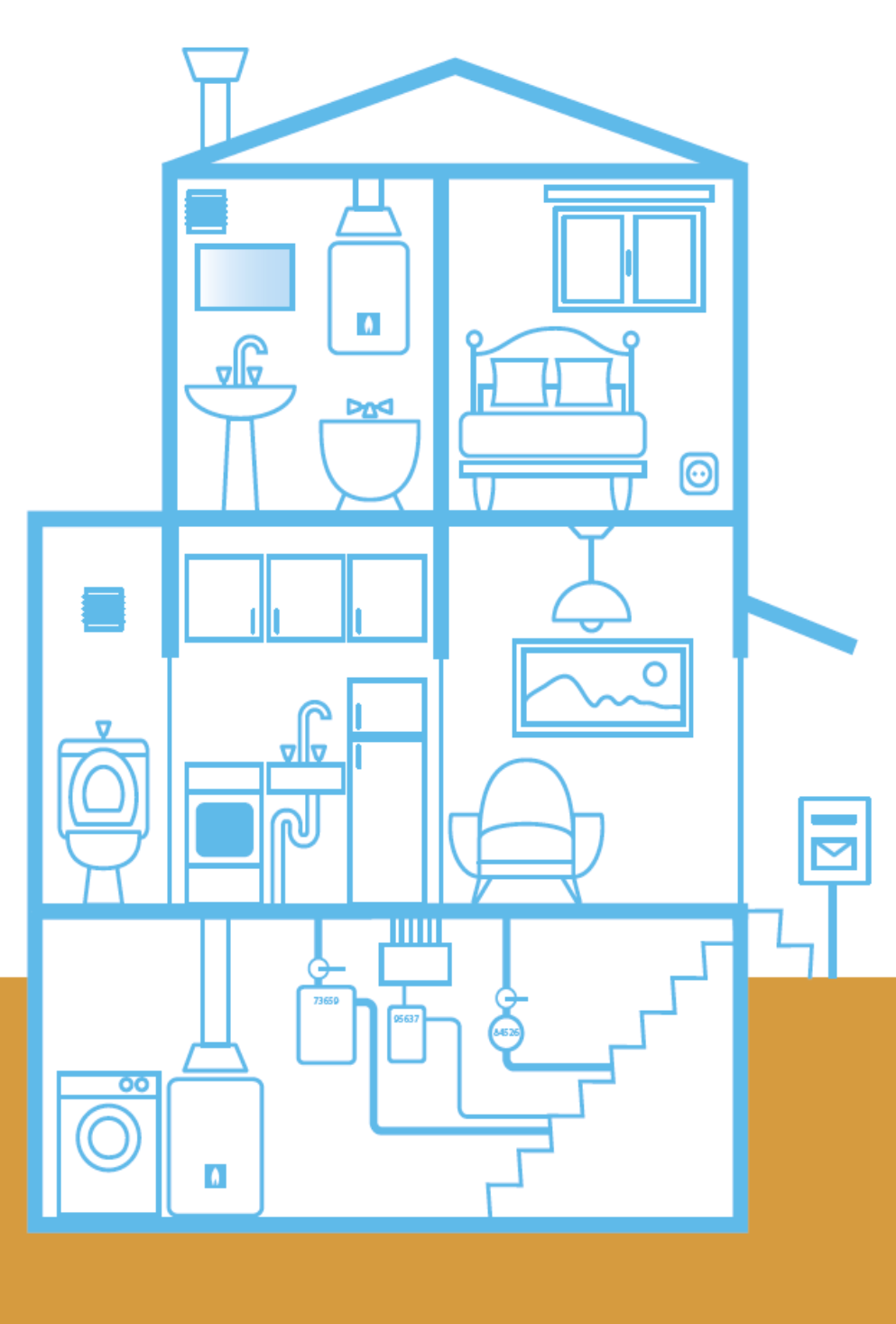 Dessin extrait de la Malette pédagogique « Logement » de Lire & Écrire asbl